FYS4340/FYS9340
Diffraction methods and electron microscopy
Autumn 2016
http://www.uio.no/studier/emner/matnat/fys/FYS4340/h16
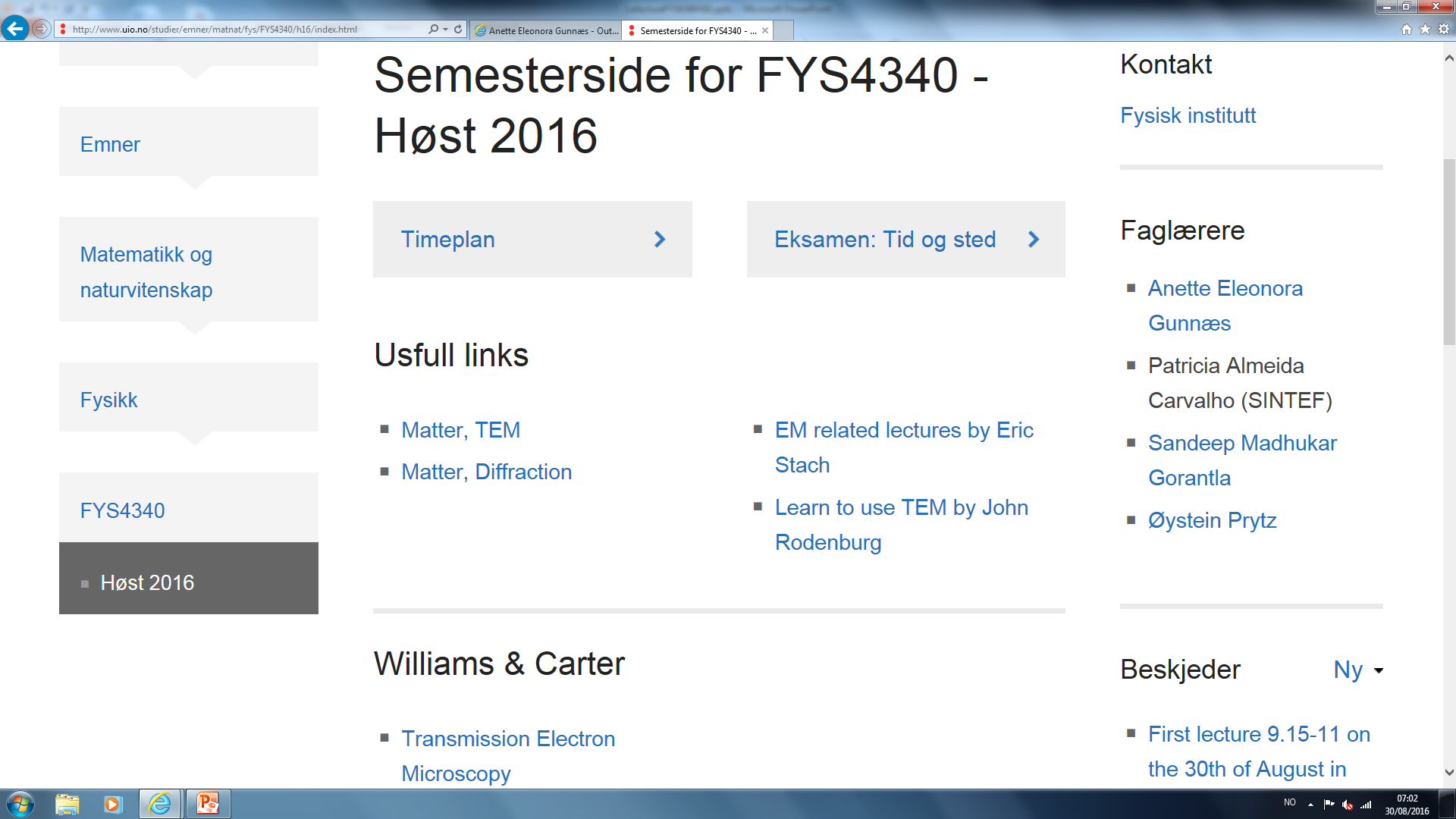 Preliminary teaching schedule
Lectures on Tuesdays 09:15-11:00
Exercises and lab on Thursdays 12:15-16:00
Not every Thursday, will be announced.
Sometimes an extra lecture
Nothing planned for this week or next
Contact info:
Anette Gunnæs: eleonora@fys.uio.no
Sandeep Gorantla: s.m.gorantla@smn.uio.no
Patricia Carvalho: patricia.carvalho@sintef.no
Øystein Prytz: oystein.prytz@fys.uio.no

TEM lab:        Phuong D. Nguyen: p.nguyen@fys.uio.no
Prep. lab:       Ole Bjørn Karlsen: o.b.karlsen@fys.uio.no
HMS officer:   Cecilie Granerød: cecilie.granerød@fys.uio.no
Diffraction methods and electron microscopy
Williams & Carter. Transmission Electron Microscopy. 2nd ed. Springer, 2009. 
In particular parts 1,2, and 3
Various articles and papers (mandatory for PhD students)
Additional suggested reading: Fultz and Howe: Transmission electron microscopy and diffractometry of materials.
Both of these textbooks are available online on the UiO network.
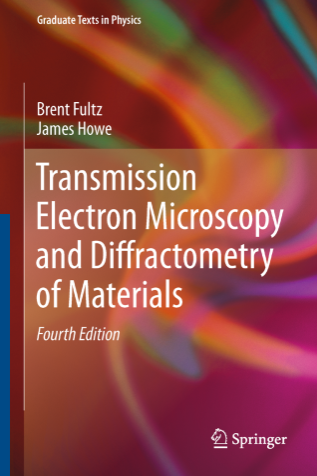 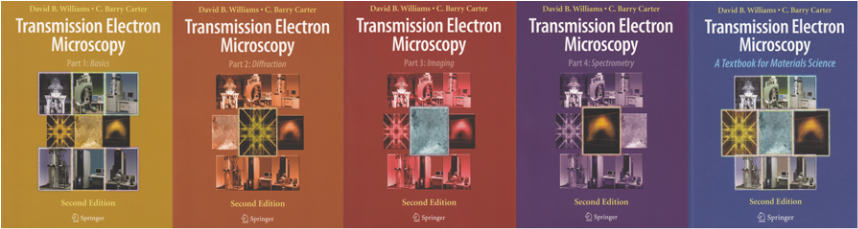 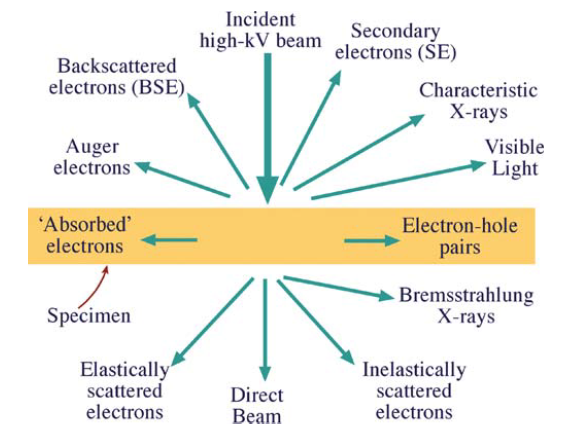 Curriculum
Instrumentation
Williams and Carter chapters: 1, 2, 3, 5, 6, 9 
Specimen preparation
Williams and Carter chapter: 10
Diffraction
Williams and Carter chapters: 11, 12, 13, 16, 18, 19, 20, 21
Imaging
Williams and Carter chapters: 22, 23, 24, 25, 26, 27, 28
EDS
Williams and Carter chapters: not clarified yet
Why electron microscopy?
Many of the properties of a material are determined by its defects
Precipitates and chemical segregation
2D defects: Interfaces and planar defects
1D defects: Dislocations
0D defects: Interstitials and substitutions

Want to investigate these features on the relevant length scale
The first electron microscope
Knoll and Ruska, first TEM in 1931
Idea and first images published in 1932
By 1933 they had produced a TEM
     with two magnetic lenses which gave 
     12 000 times magnification.
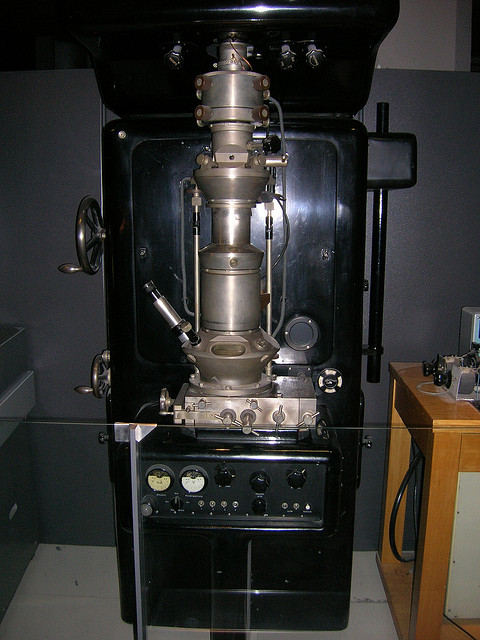 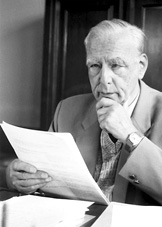 Electron Microscope Deutsches Museum, 1933 model
Ernst Ruska: Nobel Prize in physics 1986
The first commercial microscopes
1939 Elmiskop by Siemens Company





1941 microscope by Radio corporation of America (RCA)
First instrument with stigmators to correct for astigmatism. Resolution limit below 10 Å.
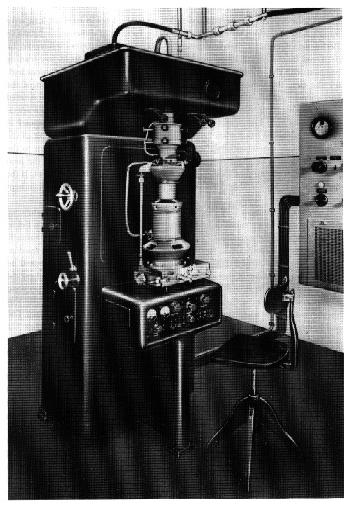 Elmiskop I
Observations of dislocations and lattice images
1956 independent observations of dislocations by:
Hirsch, Horne and Wheland and Bollmann 
	-Started the use of TEM in metallurgy.

1956 Menter observed lattice images from materials with large lattice  spacings.
1965 Komoda demonstrated lattice resolution of 0.18 nm.
[Speaker Notes: One exceptions was the work of yada who got crystallographic information from chrysotile fibres]
Menter,    1956
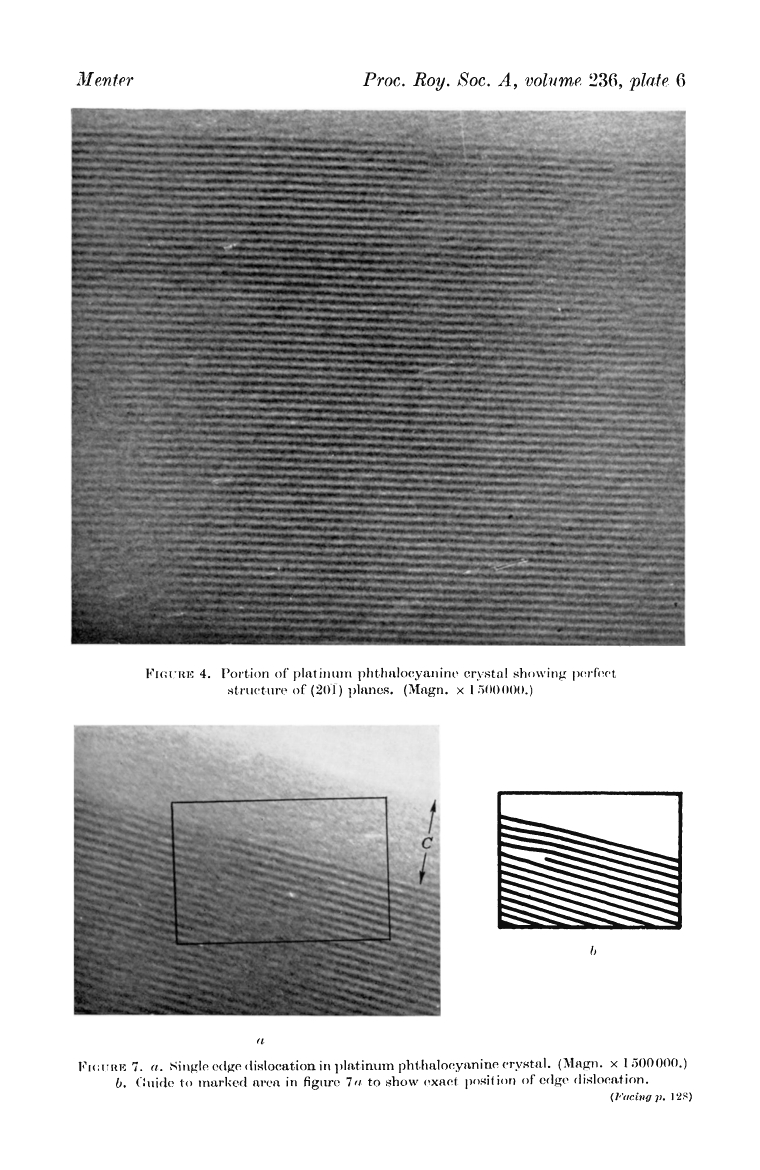 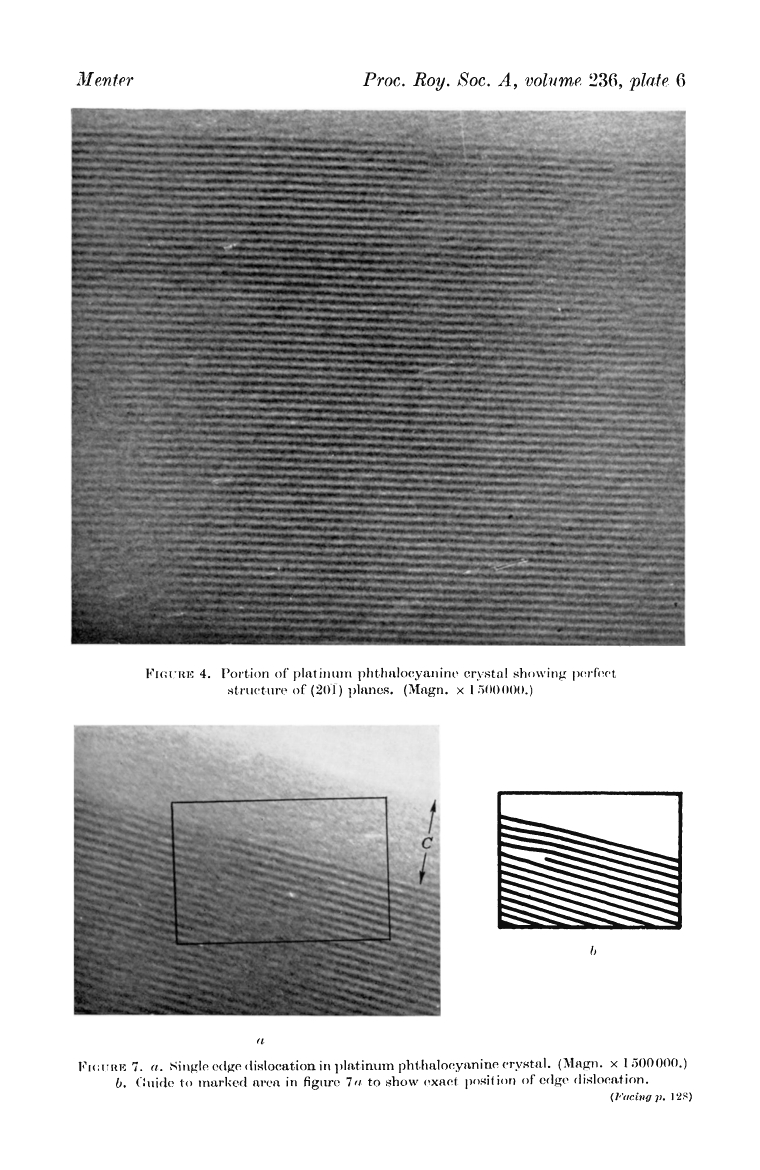 Use of high resolution electron microscopy (HREM) in crystallography
1971/72 Cowley and Iijima
 Observation of two-dimensional lattice images of complex oxides 

1971 Hashimoto, Kumao, Hino, Yotsumoto and Ono
Observation of heavy single atoms, Th-atoms
[Speaker Notes: Th-compound supported on a graphite thin crystal film. Bright spots attributed to single Th atoms.]
1970’s
Early 1970’s: Development of energy dispersive x-ray (EDX) analyzers started the field of analytical EM.

Development of dedicated HREM 

Electron energy loss spectrometers and scanning transmission attachments were attached on analytical TEMs.
Small probes making convergent beam electron diffraction (CBED) possible.
1980’s and 90’s
Development of combined high resolution and analytical microscopes.
An important feature in the development was the use of increased acceleration voltage of the microscopes.
Field Emission Guns (FEG)


Development of Cs and Cc correction
Probe and image
Improved energy spread of electron beam
More user friendly Cold FEG 
Monocromator
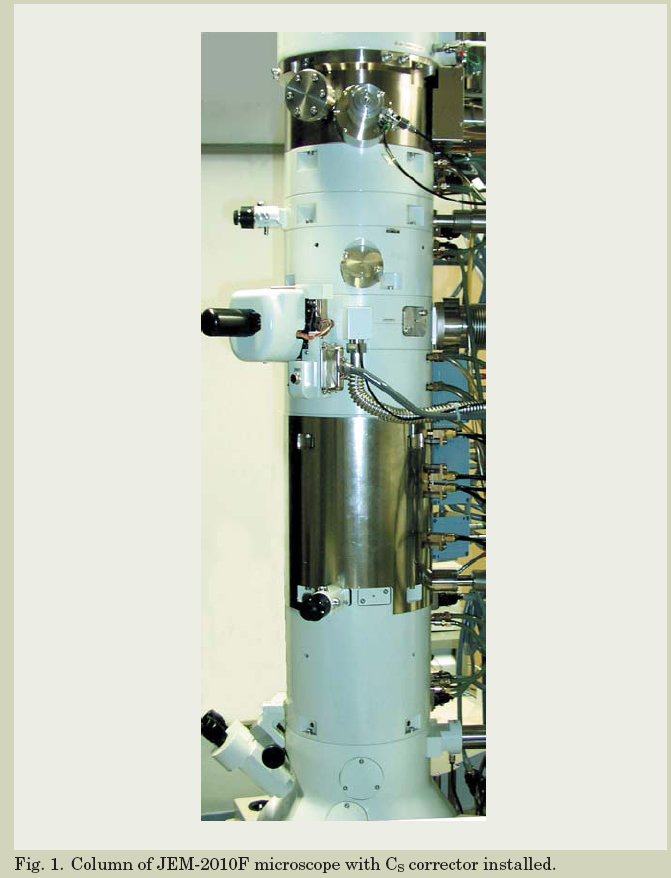 2000’s
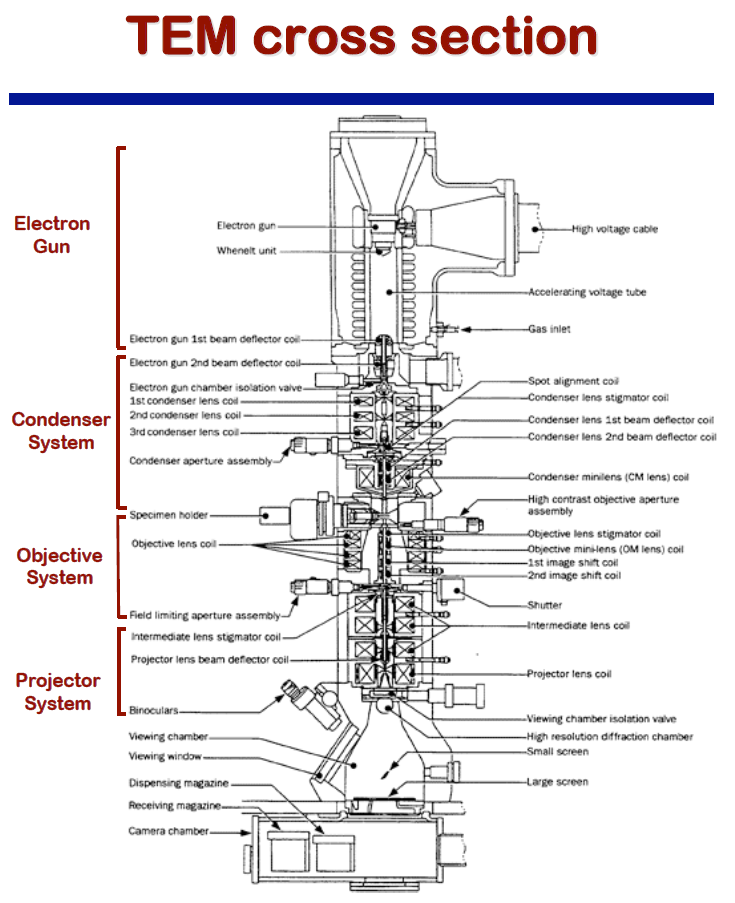 Eric Stach (2008), ”MSE 528 Lecture 4: The instrument, Part 1, http://nanohub.org/resources/3907
Apertures
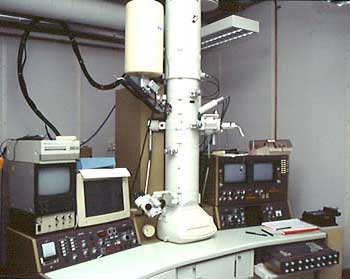 The effect of accelerating the electron
Relations between acceleration voltage,  
wavevector, wavelength, mass and velocity
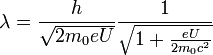 The requirements of the illumination system
High electron intensity
Image visible at high magnifications

Small energy spread
Reduce chromatic aberrations effect in obj. lens

Adequate working space between the illumination system and the specimen 

High brightness of the electron beam 
Reduce spherical aberration effects in the obj. lens
[Speaker Notes: Has to produce a uniform distribution of electrons on the specimen.
Chromatic aberration skisse
Spherical aberration skisse
Why do we want working space?]
The electron source
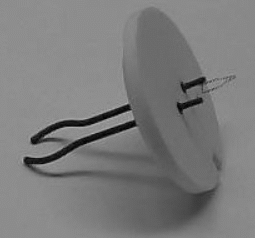 Two types of emission sources
Thermionic emission
W
LaB6

Field emission
W 
ZrO/W
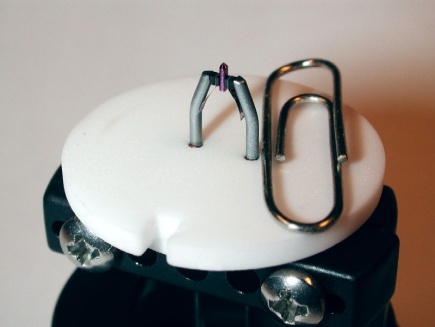 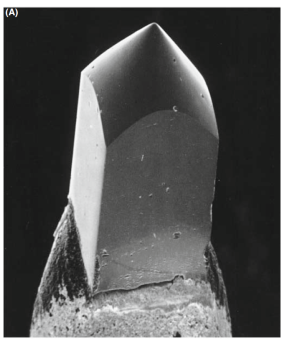 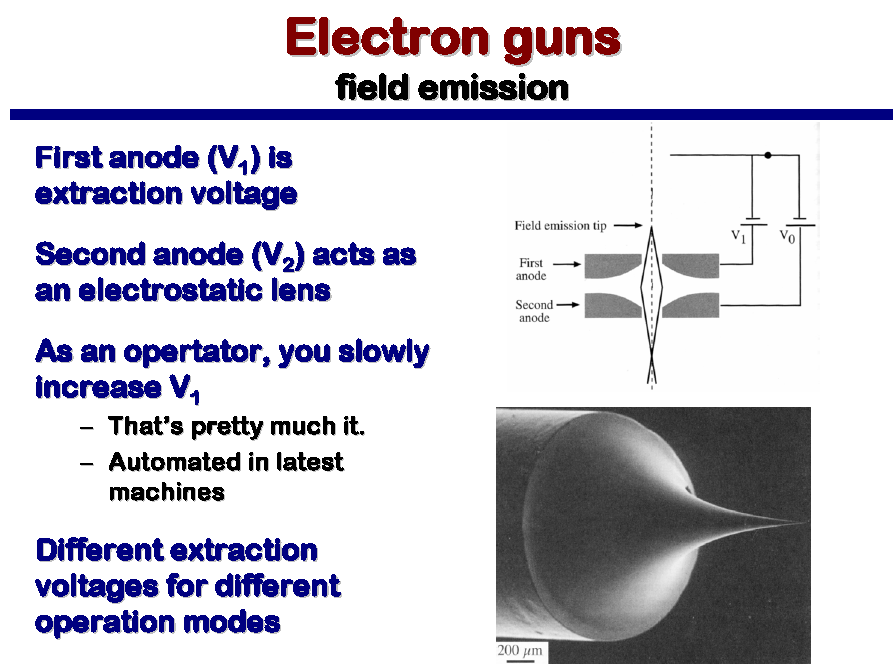 Cold FEG                 Schottky FEG
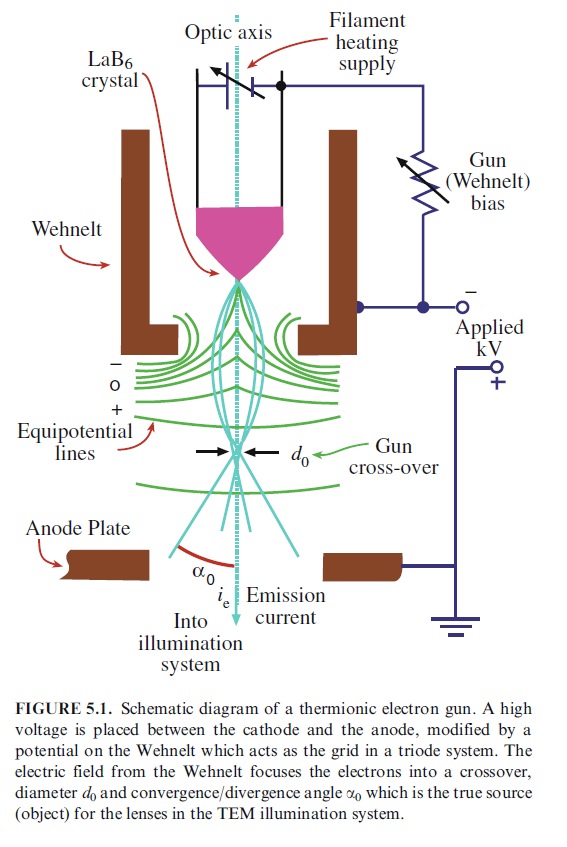 Thermionic guns
Filament heated to give 
Thermionic emission
 Tungsten (W)
 Lanthanum hexaboride (LaB6)
Filament negative
potential to ground

Wehnelt produces a 
small negative bias
Brings electrons to 
 cross over
The Field emission gun (FEG)
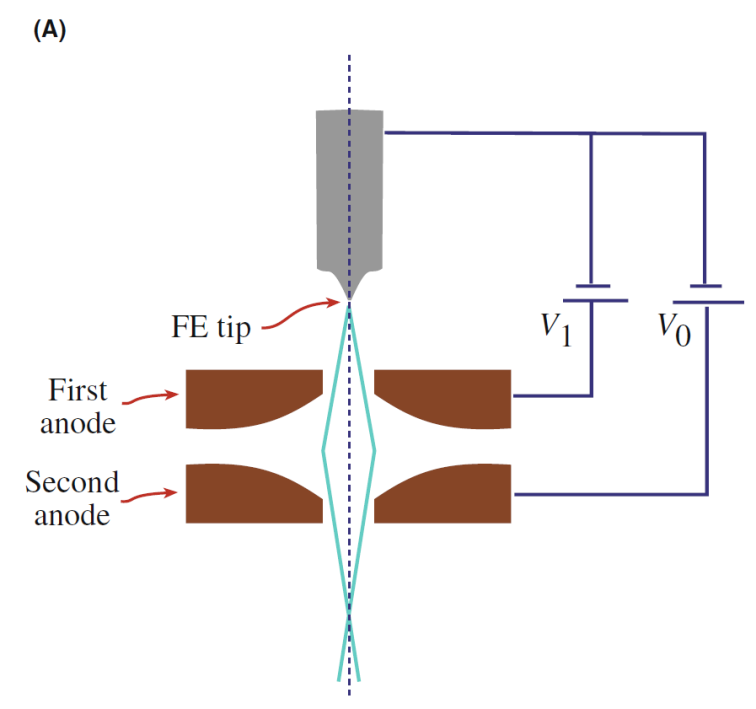 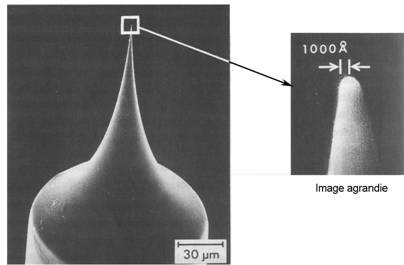 The principle:

The strength of an electric field E is considerably increased at sharp points.
E=V/r

       rW < 0.1 µm, V=1 kV → E = 1010 V/m
Lowers the work-function barrier so that electrons can tunnel out of the tungsten.
[Speaker Notes: Three main parts and acts as an acceleration triode.
These parameters are interrelated and can be varied to optimize the performance of the gun.
Limited by the the properties of the electron source.]
Electron lenses
Any axially symmetrical electric or magnetic field has the properties 
of an ideal lens for paraxial rays of charged particles.
Electrostatic
Require high voltage - insulation problems
Not used as imaging lenses, but are used in modern monochromators or deflectors

Electromagnetic
Can be made more accurately 
Shorter focal length
F= -eE
F= -e(v x B)
[Speaker Notes: Paraxial rays: rays close to the optcal axis.

Wien filter]
Electromagnetic lens
Bore
Soft Fe pole piece
Current in the coil creates 
A magnetic field in the bore.

The magnetic field has axial
symmetry, but is inhomogenious 
along the length of the lens.
gap
Cu coil
The soft iron core can increase the field by several 
thousand times.
General features of electromagnetic lenses
Focuses near-axis electron rays with the same accuracy as a glass lens focuses near axis light rays.
Same aberrations as glass lenses.
Converging lenses.
The bore of the pole pieces in an objective lens is about 4 mm or less.
A single magnetic lens rotates the image relative to the object.
Focal length can be varied by changing the field between the pole pieces (changing magnification).
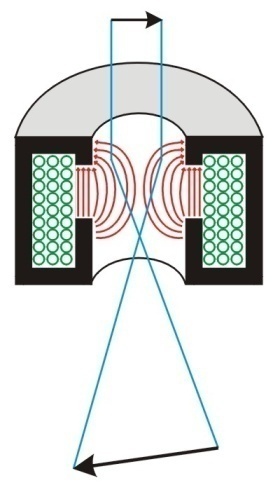 http://www.matter.org.uk/tem/lenses/electromagnetic_lenses.htm